МИНИСТЕРСТВО  ОБРАЗОВАНИЯ И НАУКИ РОССИЙСКОЙ ФЕДЕРАЦИИ
ФЕДЕРАЛЬНОЕ ГОСУДАРСТВЕННОЕ БЮДЖЕТНОЕ ОБРАЗОВАТЕЛЬНОЕ
УЧРЕЖДЕНИЕ ВЫСШЕГО ОБРАЗОВАНИЯ
«РОСТОВСКИЙ ГОСУДАРСТВЕННЫЙ ЭКОНОМИЧЕСКИЙ УНИВЕРСИТЕТ (РИНХ)»
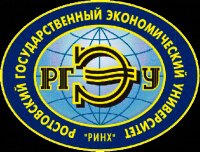 ЮРИДИЧЕСКИЙ ФАКУЛЬТЕТ
КАФЕДРА СУДЕБНОЙ ЭКСПЕРТИЗЫ И КРИМИНАЛИСТИКИ
ИНФОРМАЦИОННЫЙ МАТЕРИАЛ
«КРИМИНАЛИСТИЧЕСКАЯ ХАРАКТЕРИСТИКА ПРЕСТУПЛЕНИЙ, СВЯЗАННЫХ С НЕЗАКОННЫМ ОБОРОТОМ НАРКОТИЧЕСКИХ СРЕДСТВ И ПСИХОТРОПНЫХ ВЕЩЕСТВ»
План
          §1. Предметы преступного посягательства.
          §2. Общие особенности преступлений, связанных с распространением наркотиков. 
          §3. Способы контрабанды, транзита и нетранзитных перевозок.
           §4. Способы незаконного хранения.
           §5. Упаковка, используемая для хранения наркотических средств. 
          §6. Способы совершения сбытов по крупным устойчивым каналам, курьерами и в отдельных точках.
         §7. Категории лиц, включенных в распространение наркотиков. Структуры преступных групп.
         §8. Механизм следообразования при совершении преступлений по распространению наркотиков..
Криминалистические исследования и практическая деятельность сотрудников правоохранительных органов показывают, что невозможно выделить единую криминалистическую характеристику преступлений в сфере незаконного оборота наркотиков для всей страны. 
Свои особенности имеют регионы с крупными мегаполисами, портовые города, курортные зоны, районы Крайнего Севера, а так же территории, граничащие с республиками Средней Азии, территории, граничащие с нашей Ростовской областью.
Криминалистическая характеристика рассматриваемых преступлений существенно различается и по уровням распространения наркотиков - действия при сбыте крупных транзитных партий наркотиков совершенно отличаются от действий рядового исполнителя сбыта наркотиков наркоманам.
Под криминалистической характеристикой преступлений, связанных с незаконным оборотом наркотиков, следует понимать совокупность объективной, криминалистически значимой информации о характере, содержании и особенностях незаконных операций с наркотиками, используемой для их выявления, выдвижения версий, планирования расследования, определения тактики отдельных следственных действий и оперативно-розыскных мероприятий, взаимодействия следователя с органами дознания и населением при расследовании конкретных уголовных дел.
§1. Предметы преступного посягательства.
Основные предметы преступного посягательства в сфере незаконного распространения наркотиков можно разделить на две группы: 
Первая группа - сами наркотические средства и психотропные вещества, включенные в Перечень, наркотических средств включенных в списки. Наиболее распространены сейчас в нашем регионе наркотики растительного происхождения: гашиш, марихуана, опий, героин. Из синтетических наркотиков к распространенным в нашем регионе можно отнести лишь первитин.
Вторая группа - это материальные ценности: валюта, деньги, изделия из золота, ювелирные украшения, дорогие автомобили, престижная электронная техника, недвижимость - квартиры, коттеджи, помещения под мелкий бизнес. Иногда это партии особо ликвидного товара (в зависимости от текущего спроса). 

Организаторов и оптовых поставщиков в нашем регионе пока еще особенно интересует валюта. 

Наркотики ценны для распространителей не сами по себе, а только как средство получения сверхдоходов.
К дополнительным предметам преступного посягательства в сфере незаконного распространения наркотиков относятся: 
Вещества, использующиеся для изготовления или рафинирования наркотических средств (прекурсоры). Многие из них относятся к ядовитым или сильнодействующим веществам, то есть подлежат учету и контролю.  
Действия, связанные с незаконным распространением таких веществ образуют самостоятельные составы преступлений – ст.234 УК РФ (Незаконный оборот сильнодействующих или ядовитых веществ в целях сбыта).
§2. Общие особенности преступлений, связанных с распространением наркотиков.
	Законспирированность -  распространители скрывают свой источник получения наркотиков и своих курьеров, время и места получения и хранения товара не только от правоохранительных органов, но и от других распространителей, а так же и от представителей криминальных структур, не вовлеченных в незаконный оборот наркотиков. Чем выше уровень распространителя, и чем большее количество товара он контролирует, тем выше конспирация.
	Организованный характер – в сети распространения наркотиков строгая иерархия по уровням, подконтрольным участкам и распределение ролей, наличие организатора на каждом узловом участке сети.
	Узкая специализация, зависящая от: 
-	способа и роли – участники незаконного распространения специализируется либо на перевозке, либо на изготовлении, либо на сбыте в определенных местах и количествах. Чем выше уровень организованности, тем выше специализация;
-	типа наркотиков - одни специализируются на гашише, другие на героине, третьи на синтетике или на медицинских препаратах. Такая специализация связана с источником приобретения. Каналы распространения различных видов наркотиков автономны и почти не пересекаются.
специализации потребителей по видам наркотиков: одни «клиенты» употребляют легкие наркотики (марихуана, гашиш), другие депрессанты (опий, героин),  третьи галлюциногены (первитин, ЛСД); 

-	территории, на которой происходит распространение.
Все способы распространения наркотиков можно разделить на две большие группы:

Получение и распространение наркотиков изначально в нелегальном обороте. 

II.	Перевод наркотиков и психотропов из легального оборота в нелегальный и дальнейшее их распространение.
Изначально в нелегальном обороте распространение наркотиков из растительного сырья происходит по следующей схеме: 
1.	Получение готовых наркотических средств или полуфабрикатов из растительного сырья на неконтролируемых территориях. Это труднодоступные и малонаселенные территории бывших союзных Среднеазиатских республик, Казахстана и Киргизии, а так же аналогичные территории республик Тувы, Бурятии, часть территории Дальнего Востока, территории стран Центральной Азии, не контролируемые правительствами в связи с вооруженными этническими конфликтами – Афганистана, Пакистана, Индии.
2.	Контрабанда крупных партий этих наркотиков в Россию для дальнейшего распространения внутри страны или для транзита в страны Западной Европы. В последние годы основной поток наркотиков из стран Центральной Азии стал проходить не по традиционному «Балканскому пути», а через Россию.
3.	Распределение партий наркотиков по устойчивым крупным каналам по регионам внутри России, а так же по параллельным им относительно устойчивым каналам (курьерами).
Распределение наркотиков внутри относительно устойчивых локальных сетей. То есть распределение наркотиков от оптовых поставщиков по активным сбытчикам, контролирующих свой куст точек сбыта.

Распределение наркотиков по точкам сбыта.

6.	Непосредственный сбыт наркотиков потребителям.
Синтетические наркотики в таком обороте распространяются по схеме:

1.	Изготовление наркотических средств в подпольных лабораториях. Либо изготовление излишков на легальных предприятиях Министерства здравоохранения.
2. Распределение таких наркотиков внутри локальной сети. Иногда пересылка в другой регион. Транзит таких наркотиков осуществляется только в отдельных регионах, так как объем производства в подпольных лабораториях и изготовление излишков существенно ограничены по сравнению с возможностями наркокартелей, осуществляющими контрабанду наркотиков в Россию.
Распределение синтезированных наркотиков внутри сети. 

Распределение по точкам. 

5.	Непосредственный сбыт потребителям.
Каналы распространения синтетических наркотиков имеются в регионах, где расположены предприятия по производству соответствующих препаратов или крупные химические предприятия, использующих сырье, необходимое для синтеза наркотиков. 
А так же в регионах, удаленных от путей транзита растительных наркотиков.
Способы, связанные с переводом наркотических средств из легального оборота в нелегальный:

	Хищение наркотических средств в лечебных учреждениях лицами, осуществляющими выдачу и контролирующими употребление больными наркотических лекарственных средств. 
	Хищение наркотических средств путем списания препаратов, срок годности которых истек, либо как пришедших в негодность. Такие препараты должны уничтожаться. Вместо этого они поступают в незаконный оборот. 
	Незаконное приобретение наркотических средств по поддельным рецептам в аптеках, либо по поддельным документам на аптечных складах.
По интенсивности контрабанды в Россию и виду наркотиков, в странах Ближнего зарубежья можно выделить четыре устойчивые группировки, имеющие определенные исторические традиции в наркобизнесе. 
Это - восточная (Средняя Азия и Казахстан), 
южная (Закавказье), 
юго-западная (славяно-молдавская), 
северо-западная (Прибалтика) группировки.
В восточной группировке фиксируется наибольший объем контрабанды наркотиков. 
Под ее контролем находятся: Узбекистан, Таджикистан, Казахстан, Туркмения и Киргизия. Он составляет 54,4% от общей контрабанды наркотиков странами бывшего СССР. По видам наркотиков это - опий (73,7%), препараты из конопли (73,5%), морфий (60,8%), героин (46,8%).
Согласно информации Генштаба Вооруженных Сил, подтвержденной ФСБ России по своим каналам, в Горно-Бадахшанской АО Таджикистана созданы шесть перевалочных пунктов, которые принадлежат автономно действующим группировкам, имеющим свои каналы контрабанды и транзита наркотиков в странах СНГ и регионы сбыта: 
	Дарвазская группировка (Москва, Санкт-Петербург, Финляндия)
	Хорогская группировка (Москва, Южный Сахалин, Красноярск)
	Ишкашимская и Поршневская  (Ош, Томск, Омск, Волгоград)
	Роушанская и Ванчская (Тюмень, Якутия, Владивосток, Мурманск, Владикавказ, Новосибирск, Красноярск).
Наркотики перебрасываются автотранспортом через границы Узбекистана и Киргизии, самолетами военно-транспортной авиации Минобороны России и погранвойск Российской Федерации, самолетами авиакомпании «Таджикистан» и авиакомпаний других государств. 
Межведомственный анализ оперативных материалов показал, что две трети перевозок наркотиков на территорию России осуществляются железнодорожным транспортом (грузовым и пассажирским), другая часть в равных мерах - с использованием грузовых и пассажирских авиаперевозок, а также автотранспортом.
§3. Способы контрабанды, транзита и нетранзитных перевозок.
Способы контрабанды и транзита по крупным устойчивым каналам.
Способы совершения и сокрытия контрабанды и транзита по крупным устойчивым каналам в нашем регионе имеют свою специфику. 
Способы эти в первую очередь зависят от транспортной инфраструктуры региона – преобладание железнодорожных и автомобильных грузовых перевозок, очень низкий объем авиационных грузовых и пассажирских перевозок из республик Средней Азии, Казахстана и Киргизии, отсутствие водного сообщения с этими странами и на путях транзита.
Наиболее типичные для нашего региона способы контрабанды и транзита по крупным устойчивым каналам следующие:

	Перевозка крупных партий наркотиков (свыше 100 кг) в автофургонах вместе с сельхозпродукцией - луком, чесноком, цитрусовыми, пряностями - то есть имеющей острый запах. Это исключает или затрудняет использование служебных собак. Наркотики размещаются либо внутри мешков, сеток с продукцией, либо в отдельных мешках ближе ко дну автомобиля. Большой объем груза затрудняет его детальную проверку на таможне и постах ГИБДД.
	Перевозка той же техникой вместе с продуктами питания промышленного производства в мелкой упаковке (коробки с упаковками чая, кондитерских изделий, консервов). Наличие отталкивающего запаха такой продукции осложняет работу служебных собак. Детальная проверка предполагает долгий простой автомобиля и повреждение большого числа упаковки легального товара на значительную сумму.
	Перевозка крупных партий наркотиков железнодорожным транспортом в товарных вагонах вместе с аналогичной продукцией, а так же в полостях относительно небольших, но достаточно тяжелых предметов (вентильные задвижки для трубопроводов, чугунные, железные детали к различным устройствам), либо помещение контейнера в отдалении от дверей вагона среди таких тяжелых предметов. 
Детальная проверка предполагает простой состава или отцепление вагона, организацию разгрузки тяжеловесных грузов.
Основные маршруты транзита крупных наркотиков в Ростовской области проходят по железнодорожным и крупным автомобильным транспортным путям. 

В последние годы перевалочной базой между Ростовским и Волгоградским отрезками транзита стал речной порт Ростова-на-Дону, а также терминалы погрузки и выгрузки сыпучих материалов и ГСМ расположенных на левом берегу реки Дон.
Способы контрабанды и транзита курьерами.

Вместе с крупными устойчивыми каналами контрабанда и транзит осуществляется по параллельным каналам курьерами существующим относительно недолго. 

По ним осуществляется перевозка относительно небольших партий наркотиков (1-5 кг).
	На личном автотранспорте. Как правило, среди груза или в тайниках в полостях кузова или салона: за защитой вокруг колес, за обшивкой дверок, в сиденьях, в бензобаке и т.д.
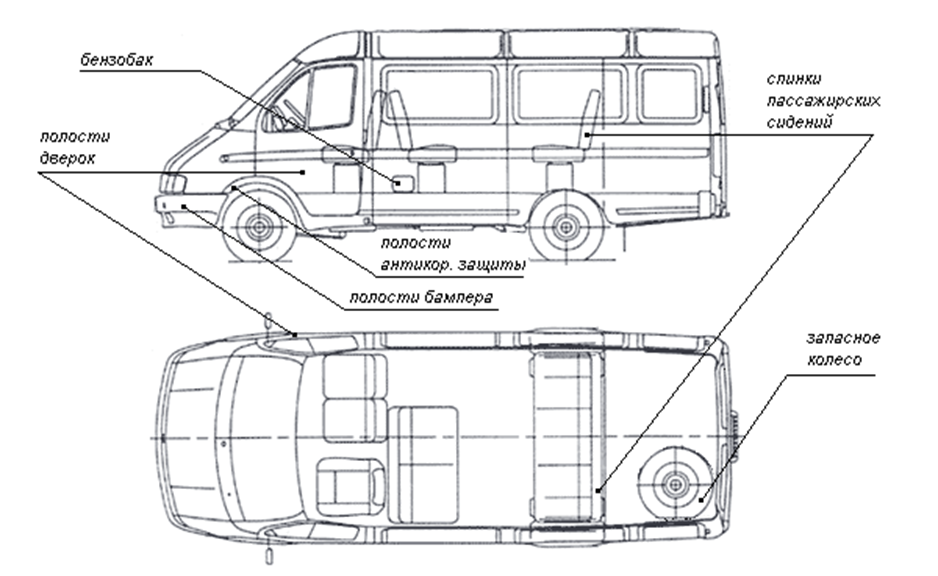 Места типичного хранения наркотиков курьерами в автомобилях
	В междугородних автобусах и в пассажирских поездах. Чаще курьеры во время перевозки хранят наркотики непосредственно при себе в герметичных специально обработанных, не пропускающих запаха контейнерах. Хранение контейнеров в пищеварительной системе, распространенное в европейских регионах, для нашего региона нетипично, так как большие расстояния предполагают длительность поездки, значительно превышающие цикл пищеварения. 
При возможной проверке такой способ хранения позволяет быстро избавиться от контейнера с наркотиками. Отработка каждого пассажира на причастность к хранению обнаруженного наркотика возможна только при задержке рейса.
	В полостях автобуса или вагона, к которым имеет доступ только персонал, если курьер – водитель или проводник.
Способы совершения нетранзитных перевозок.

Обычно это перевозки по точкам сбыта мелкооптовых партий (50-500 грамм – в зависимости от вида наркотика). Как правило, осуществляются на личном автотранспорте или такси. Часто используется постоянный водитель,  не вовлеченный в распространение наркотиков. Наркотики почти всегда перевозятся исполнителем при себе - в одежде, головных уборах или в ручной клади. Иногда помещаются в салоне – в бардачке или под одним из передних сидений. В таком случае у сбытчика есть возможность заявить, что до него либо вместе с ним ехало незнакомое лицо, которое возможно и оставило наркотики. Он к наркотикам никакого отношения не имеет.
В большинстве случаев сбытчик лично развозит мелкооптовые партии наркотиков. 

Иногда в качестве исполнителя перевозки привлекается один из более «надежных» исполнителей сбыта одной из точек. 
Он либо сопровождает сбытчика к точке, либо развозит партии один с постоянным водителем.
§4. Способы незаконного хранения.
Способы хранения при крупных устойчивых каналах.

Для нашего региона наиболее типичные способы хранения при крупных устойчивых каналах следующие: 

	На оптовых рынках и базах сельхозпродукции, контролируемых представителями кавказских, азиатских диаспор. Здесь осуществляется чаще всего хранение перед последующей переправкой, то есть для транзита. Как правило, партии наркотиков там хранятся в тех же автофургонах,  либо перегружаются в другие фургоны и хранятся там до отправки, не помещаясь в хранилища на территории баз и рынков. Хранятся с тем же товаром или аналогичным.
	В личных гаражах, сараях, специально приобретенных для этого неподалеку от места жительства одного из членов преступной группы. 
Здесь хранение осуществляется чаще перед распределением наркотиков по локальным сетям или активным сбытчикам. 

	В складских и подсобных помещениях небольших коммерческих структур, служащих прикрытием преступной деятельности по распространению наркотиков.
Способы хранения при локальных сетях и в точках сбыта.

Наиболее типичные способы хранения при локальных сетях и точках сбыта:

	В квартирах, где проживает сбытчик или нанятый им исполнитель наркоман.  Чаще всего наркотики хранятся на кухне – среди посуды, в емкостях для продуктов и специй, в домашних аптечках. Опий почти всегда хранится в холодильнике, так как для длительного хранения необходима низкая температура, иначе он портится. Кроме того, на балконах, в туалетах – в смывных бачках, ванных комнатах.
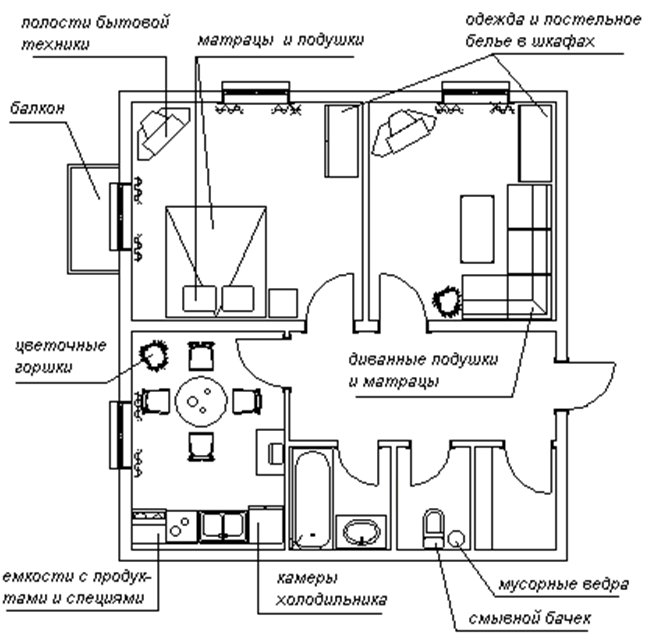 Типичные места хранения наркотиков в квартире
Как правило, исполнители не подготавливают специальные тайники. В квартирах наркотики хранят и сбывают наркоманы. Они не особо заботятся о конспирации. 

Мелкооптовые партии перед продажей могут хранить в шкафах, комодах среди одежды и постельного белья, в подушках и матрацах, в цветочных горшках, мусорных ведрах. 

Имели место случаи обнаружения мелкооптовых партий опия в полиэтиленовых мешках, помещенных в банки с кулинарным жиром, находящихся в холодильнике.
	В частных домах. 

Здесь наркотики хранятся чаще не в самом доме, а в надворных постройках: в банях, сараях, помещениях для домашних животных. Во внешней обшивке дома. Среди хозяйственно-бытовых предметов во дворе дома - под ведрами, тазами, в поленницах. Часто наркотики прикапывают в огороде или в сугробах. Перед сбытом наркотики могут раскладываться по несколько упаковок (3-5 шт.) в различных 3-4 местах во дворе. Обнаружение наркотиков вне дома не указывает прямо на их принадлежность лицам, проживающим в данном доме. Сбытчик или исполнитель получает возможность отрицать свою причастность к их хранению.
	Хранение перед совершением сбыта на улицах или во дворах:  
при себе: в карманах, в сумках, иногда в автомобиле, которым пользуется исполнитель сбыта. Женщины – исполнительницы сбыта хранят наркотики в одежде и пеленках детей;

на земле неподалеку от себя (в траве, в кустарниках) не беря в руки наркотики, указывают приобретателю место, где лежит наркотик;

-	в подъездах ближайших домов: за радиаторами отопления или в пустых почтовых ящиках.
	Хранение перед сбытом в помещениях дискотек и развлекательных клубов. 

Исполнители сбыта постоянно при себе наркотики не хранят. 

Прячут в предметах мебели, не доступной посетителям, в полостях коммуникаций - отопления, электропроводки, противопожарных систем.
§5. Упаковка, используемая для хранения наркотических средств.
В ходе обысков, досмотров, осмотров мест происшествий и других поисковых мероприятий наркотики обнаруживают помещенными в определенную упаковку. 

Зная, какая упаковка наиболее часто используется распространителями, можно быстро выделить среди множества осматриваемых предметов те, в которых наиболее вероятно хранятся наркотики. 

При наличии использованной упаковки легко установить конкретные места хранения, изготовления и употребления.

Различные виды наркотиков хранятся в различной упаковке.
Для нашего региона наиболее типична следующая упаковка:
Опий («ханка»). 
Оптовые партии почти всегда хранятся в полиэтиленовых мешках – два-три мешка для продуктов, один в другом (от 100 гр до 2-3 кг). Сбытчикам легко снять со стенок весь опий, в отличии от жесткой тары. Легче поместить для сокрытия в различные предметы. Для сбыта (от 0,2 до 1 грамма) расфасовывается во фрагменты полиэтиленовой пленки, нарезанной четырехугольниками размерами примерно 7х7 см. Фрагмент складывается пополам. Пастообразный опий «склеивает» пленку. Для мелкооптовых партий (50-100 грамм) используются фрагменты полиэтилена немного большего размера, который формируется в виде мешочка, горловина которого перетягивается швейной нитью.
Ацетилированный и экстракционный опий («раствор») хранится в шприцах различной емкости, обычно 10-20 мл. 

Если продается вместе со шприцем, канюля шприца (место насадки иглы) может быть запаяна. 

Если сбытчик набирает приобретателю в его шприц, канюля шприца сбытчика закрыта запаянным креплением иглы или согнутой иглой.
Первитин («винт») хранится аналогично «раствору». 

Кроме того, может храниться во флаконах из-под медпрепаратов. 

Эти виды наркотиков изготавливаются в небольших количествах. 

Оптовые партии не встречаются.
Героин («белый», «порошок»).  
Мелкооптовые партии (5-50 гр) хранятся в упаковке, аналогичной опию. Иногда в небольших пластиковых контейнерах или флаконах из под лекарственных, косметических средств. 
Оптовые партии (упаковками по 500 – 1000 гр) в запаянных мешках из плотного полиэтилена.  
Для розничной продажи (0,02-0,1 грамма) расфасовывается в фрагменты плотной писчей бумаги из которых готовятся аптечные конверты небольшого размера (примерно 1,5х0,7 см). Или во фрагменты металлизированной бумаги от сигаретных пачек, которые сворачиваются или скручиваются в несколько раз, размеры таких конвертов могут быть еще меньше.
Марихуана («трава»). 
Оптовые партии (упаковками по 15-20 кг) хранятся в холщовых или полипропиленовых мешках, использующихся для сельхозпродукции или сыпучих продуктов. 
В картонных коробках, использующихся для упаковки продуктов питания. 
Мелкооптовые партии (100-500 грамм) чаще всего хранятся в полиэтиленовых мешках для продуктов.  
Для продажи в розницу (2-10 грамм) может заранее расфасовываться во фрагменты бумаги (писчей, газетной, книжные, журнальные листы), которые чаще свертываются в аптечные конверты, может отсыпаться в упаковку приобретателя или в заранее заготовленные бумажные кульки.
Гашиш («чарс», «пластилин»). 
Оптовые партии хранятся аналогично марихуане. 

Мелкооптовые партии (50-200 гр) чаще всего в спичечных коробках по одному-два куска гашиша в зависимости от формы (прямоугольные и закругленные пластины, цилиндры, полуцилиндры, «карандаши»), реже в полиэтиленовых мешках для продуктов. 
Иногда помещаются в спичечных коробках или без них в упаковки из под шоколадных конфет, коньяка, вин или блоков сигарет. 

Для сбыта в розницу заранее расфасовывается аналогично героину.
Медпрепараты, попавшие в незаконный оборот, почти всегда хранятся в заводской упаковке – ампулы, флаконы, стандарты таблеток. 

Часто уничтожается маркировка или этикетка, может наноситься другая.
§6. Способы совершения сбытов по крупным устойчивым каналам, курьерами и в отдельных точках.
Сбыт на таком уровне предполагает последовательную перепродажу их лицами, контролирующими отдельные участки, друг другу. 

То есть распространение по таким каналам представляет собой последовательные циклы перевозок, хранений, сбытов и приобретений.
Такие сбыты готовятся и тщательно планируются заранее - за несколько недель или даже месяцев. 
Оговаривается количество товара, цена, конкретная дата и конкретное место. 
В некоторых случаях приобретателю предоставляется информация о способе поставки (когда он должен сам встретить и разгрузить транспортное средство). 
Расчет за наркотики, как правило, производится одновременно с получением партии товара. 
Связь между владельцем партии и приобретателем осуществляется либо  при периодических встречах (лично или через приближенных), либо по сотовому телефону.
Иногда имеет место посредничество независимых лиц. Такие лица пользуются доверием и авторитетом обоих сторон. 

Эти лица сами не организуют и не участвуют в перевозке, хранении и сбыте, а лишь поддерживают связь между сторонами, контролируют выполнение условий поставки, получают и передают деньги поставщику – в этом случае обе стороны практически не имеют информации друг о друге.
При сбыте особо крупных партий наркотиков или если сбытчик и приобретатель имеют особые доверительные отношения (родственные, устойчивые дружеские связи), заключается сделка на поставки на длительный период времени. 

Оговоренное количество наркотиков поставляется несколькими партиями, либо количество не оговаривается, поставляются по мере возможности. 

При этом сбыт, и получение денег могут не совпадать по времени.
Сбыты курьерами совершаются не для дальнейшего транзита и перепродажи, а для крупного сбытчика, контролирующего свой куст точек сбыта. 
Поставщик и сбытчик (он в данном случае - приобретатель) при сбыте практически никогда не вступают в контакт. 
Роль посредника выполняет курьер со стороны поставщика или со стороны приобретателя, деньги так же передаются через него. 
Курьер может быть независимым ни от поставщика, ни от сбытчика. 
В этом случае он может обслуживать несколько сбытчиков, не контактирующих друг с другом.
При этом сбыт тоже заранее планируется, достигается предварительная договоренность о цене, количестве товара, времени поставки. 

Передача наркотиков и денег чаще всего происходит по месту жительства сбытчика, либо в одной из точек сбыта.
Способы сбыта в отдельных точках значительно отличаются в зависимости от места, в котором совершаются, вида наркотика, а так же от категорий лиц, которые совершают данные преступления. 

Категории лиц рассмотрим отдельно как отдельный элемент криминалистической характеристики.
Наиболее распространен сбыт из частных домов, где проживает сам сбытчик. 

Либо он специально приобретает дом (а чаще несколько) под точку сбыта в районе традиционно считающимся среди наркоманов районом распространения – на так называемых «наркоманских тропах» или «пятаках».  
Туда поселяются наркоманы, пользующиеся особым доверием сбытчика, которые становятся непосредственными исполнителями сбыта. 

Они получают деньги и передают наркотики непосредственно потребителям.
Сбыт здесь, чаще всего, происходит следующим образом: 

Исполнитель находится на улице у забора, окружающего дом (часто прочный кирпичный или металлический, с металлической дверью). 
Собирает деньги от нескольких подошедших наркоманов. После этого заходит во двор, закрыв дверь. 

В условиях, когда наркоманы его не видят, набирает нужное количество упаковок с наркотиками, прячет либо передает деньги сбытчику. 

Выходит за забор и раздает наркоманам упаковки с наркотиками.
При этом во дворе или в доме может находиться наркоман из числа ранее судимых, достаточно зрелого возраста, который обеспечивает поддержу исполнителя в случае конфликтов с наркоманами. 
В некоторых случаях дверь или забор оборудуется закрывающимся окошечком, через которое передаются деньги и наркотики (так называемые «магазины»). 
Обзор и доступ наркоманам максимально ограничен и исполнитель в максимальной безопасности. 
Если дом не имеет прочного забора, то исполнитель заходит в дом и действует аналогично. 
Наркоманы ожидают во дворе.
Таким способом сбывается чаще всего опий, гашиш, марихуана.
Сбыт из квартир многоквартирных домов: 

Исполнитель ожидает в квартире (чаще всего оборудованной металлической дверью). 
На условный звонок или стук выходит на лестничную площадку, забирает деньги у наркоманов. 
Заходит, закрыв дверь, оставляет деньги в квартире. 

Через некоторое время выносит упаковки с наркотиками, раздает наркоманам.
Иногда наркоманы связываются с исполнителем по сотовому телефону, используя сленг и оговоренные фразы, непонятные для других людей, согласовывают время, когда они подъедут к дому. 

Исполнитель выходит в назначенное время во двор, забирает деньги у наркомана.  

Возвращается в квартиру, оставляет там деньги берет наркотики. Выходит во двор, передает наркотики.

Таким способом чаще сбываются те же наркотики, что и в частных домах, и в большинстве случаев растворы ацетиллированного, экстракционного опия, а так же первитин.
Сбыт на улицах, во дворах многоквартирных домов:

Известно несколько типичных вариантов.

Исполнитель ожидает наркоманов в определенном месте в определенный период времени. 

Получает там от наркоманов деньги, просит подождать.  

Уходит к месту хранения наркотиков, либо к исполнителю, осуществляющему хранение (такое место и исполнитель по хранению всегда вне поля зрения наркоманов). 

Приносит и передает упаковки с наркотиками.
Исполнитель ожидает наркоманов в определенном месте. 

Получает от них деньги. 

После этого показывает, где находятся упаковки с наркотиками, которые он заранее туда положил. 

После того как наркоманы уходят, раскладывает следующую партию упаковок (могут быть разложены в нескольких местах с различным количеством упаковок). 
Часто при таком способе исполнитель по хранению или сам сбытчик периодически подвозит на автомобиле очередную партию наркотиков и забирает деньги (при этом такой исполнитель хранения обслуживает несколько исполнителей сбыта).
Группа исполнителей 2-3 человека («перехватчики») ожидают наркоманов в определенном месте. 

Обычно это закрытое пространство: гаражные массивы, дворы учреждений, заброшенные промышленные постройки.  

Получают от наркомана деньги и при этом сразу передают наркотики, которые хранят при себе. 

Такие сбытчики избегают общения с большими группами наркоманов. Если подходят группы, заявляют, что наркотиков нет. Вступают в общение только с 1-2 наркоманами.
Часто используют посредничество отдельных наркоманов, которым доверяют. 

Он собирает деньги у других и передает им наркотики. 

Такой посредник не является при этом соисполнителем сбыта, так как он тоже приобретает себе наркотики за свои деньги.

Чаще всего такими способами сбывается опий, растворы ацетиллированного, экстракционного опия, гашиш.
Сбыты в развлекательных учреждениях:  
Практически всегда совершаются группой с распределением ролей. 

Один исполнитель забирает деньги и уходит из поля зрения. 
Там встречается с другим, которому указывает на наркомана или дает описание и место, где тот ожидает. 
Второй исполнитель подходит к наркоману и передает упаковки с наркотиками. При этом может быть задействован третий исполнитель (либо организатор группы), который собирает все деньги, а так же иногда хранит партию наркотиков. С ним никто из наркоманов не контактирует. Еще один исполнитель может осуществлять наблюдение со стороны и оказывать физическую поддержку в случае конфликта.
§7. Категории лиц, включенных в распространение наркотиков. Структуры преступных групп.
В сфере незаконного оборота наркотиков невозможно выделить в целом конкретную категорию по возрасту, образованию, полу лиц, вовлеченных в распространение наркотиков. 

В данную сферу преступной деятельности может быть вовлечено лицо из любой категории - несовершеннолетний или взрослый, не имеющий образования или с несколькими высшими, судимый или несудимый.

Удается проследить отдельные категории в зависимости от уровня распространения, видов наркотиков и способов совершения.
Категории лиц и структуры преступных групп, распространяющих наркотики по крупным устойчивым каналам.
Распространением наркотиков по крупным устойчивым каналам (контрабанда и транзит) занимаются представители этнических групп, имеющих родственные или дружеские связи в регионах выращивания сырья и транзита наркотиков. 

В Ростовской области это в основном представители цыганской, таджикской, азербайджанской, дагестанской, чеченской, узбекской, вьетнамской диаспор.
Большинство из них имеет невысокий уровень образования, имеют опыт преступной деятельности. Не всегда имеется судимость (по вполне понятным причинам), но опыт привлечения к уголовной ответственности есть у большинства. Многие из них в прошлом спортсмены (боксеры, борцы, представители восточных единоборств). Некоторые имеют опыт боевых действий в регионах межэтнических конфликтов. Наркотики не употребляют, либо только легкие наркотики (марихуану, гашиш). 

Лидеры, в большинстве случаев, зрелого возраста - 35 лет и старше. Исполнители обычно моложе 30 лет.
Осуществляется только организованными преступными группами. Состоящими из организатора, имеющего предыдущие личные связи с поставщиком, либо пользующийся авторитетом среди криминальной среды диаспоры. Тогда он использует связи с поставщиком одного или нескольких членов группы. Он один распоряжается доходами и товаром, осуществляет взаимодействие с коррумпированными представителями власти, преступными группировками на своей территории.
Группа исполнителей осуществляет связь с представителями поставщика, проверяют качество и количество поставляемого товара, выполняют перевозку, хранение, перегрузку товара, осуществляют прием и передачу денег.
Имеются более сложные структуры.
С группой лидеров, имеющих между собой длительные доверительные отношения. 

С более выраженной дифференциацией функций исполнителей: специализация по связи с поставщиком, по хранению, по контролю и приему товара и расчету с представителем поставщика, по проверке качества («кролик», «мышка» – лица проверяющее качество товара путем личного употребления), специализация по физической защите, по связи с правоохранительными органами («разводящий») и т.д.
Категории лиц и структуры преступных групп, распространяющих наркотики по локальным сетям и точкам сбыта.
В цыганской диаспоре мужчины осуществляют связи с поставщиком, контролируют поставки и расчет за товар. 

Распределяют  наркотики по мелким оптовикам, подконтрольным сбытчикам или точкам сбыта (в некоторых случаях лично развозят). 
Осуществляют связь с преступными группировками «крышующими» их, с представителями правоохранительных органов. 
Организуют и в редких случаях выполняют физическую защиту (только при конфликтах внутри цыганской диаспоры). Распределяют доходы. Женщины контролируют или непосредственно осуществляют сбыт наркотиков.
Цыганские группы возникают и поддерживаются клановыми, родственными связями. 

Другие социальные характеристики (образование, возраст, наличие криминального опыта) аналогичные распространителям по крупным устойчивым каналам.
В кавказских и азиатских диаспорах распространением наркотиков почти всегда занимаются мужчины. 

Они распределяют между собой указанные функции в зависимости от статуса в диаспоре. 

В этих диаспорах группы строятся в основном на землячестве – в них входят представители одной местности, в которой ранее проживали или в которой проживает большинство родственников (из одного села, района и т.д.).
В азиатских и кавказских диаспорах распространением занимаются только взрослые лица. 

В цыганских в распространение вовлекаются и малолетние (с 10-11 лет как исполнители хранения и сбыта, с 14-16 лет как контролирующие исполнителей на отдельных точках).
В Ростовской области кавказские диаспоры специализируются на распространении героина и каннабиноидных наркотиков. 

Азиатские - опийных (как опий, так и героин) и каннабиноидных. 

Цыганские - в основном на распространении опия. 

В последние годы цыганские кланы все больше вовлекаются в распространение героина. Они же специализируются на распространении ангидрида уксусной кислоты («гидра») – компонент для очистки опия от примесей, который относится к ядовитым веществам, сбыт его образует самостоятельный состав преступления.
Описанные группы (особенно в цыганской диаспоре) в большинстве своем не имеют в своем составе лиц, специализирующихся на физической защите всего клана или семьи. Как правило, они находятся под влиянием организованных преступных групп, контролирующих территорию, на которой осуществляется распространение. Эти группы непосредственно не вовлечены в распространение наркотиков. От них скрывается поставщик,  структура группы, места хранения и объем оборота. Они только «собирают дань» деньгами и определенным количеством наркотиков «на общак». Именно они осуществляют поддержку в случае угрозы лидеру сбытчиков, так как заинтересованы в его доходах. А так же в случае острых затяжных конфликтов исполнителей сбыта с большими группами наркоманов.
Однако, в некоторых случаях они могут установить ценовые границы на наркотики в своем районе, предъявлять претензии по качеству сбываемого товара. 

Могут даже «закрыть» отдельные точки или временно приостановить распространение.
Кроме представителей указанных этнических групп распространением наркотиков на данном уровне занимаются представители русского местного населения. 
Они из числа состоятельных граждан. Обычно это студенты престижных вузов. А так же бывшие частные предприниматели, ориентированные на незаконные способы получения доходов. 
Социальные характеристики этих лиц схожи с теми, кто совершает мошенничество:  высокий уровень образования, интеллекта, достаточно зрелый возраст – около 25 лет, наличие семьи, общительность, низкий уровень агрессии и конфликтности.
Категории лиц, являющихся исполнителями сбыта.
В непосредственный сбыт наркотиков потребителям вовлечены в основном наркоманы.

Исполнители сбыта наркотиков, распространяемых цыганскими кланами (в основном опий и его растворы): 

Наркоманы из среды местного населения. 
В подавляющем большинстве женщины молодого возраста (до 30 лет), имеющие невысокий уровень образования. Имеют криминальный опыт или связи в криминальной среде. Часто они имеют интимные отношения с организатором или его родственниками, иногда даже детей от них.
Исполнителями сбыта там же являются и представители цыганского этноса - наиболее бедные и менее уважаемые женщины в клане. 

Либо попавшие в клан чужаки (снохи, дальние родственницы, принятые на попечение девочки). 

Женщины всех возрастных категорий.  Героин чаще сбывают сами цыганки, не доверяя его местным наркоманам.
Исполнители сбыта наркотиков, распространяемые представителями кавказской и азиатской диаспор (каннабиноидные наркотики, реже опий): 

В большинстве случаев небогатые и менее уважаемые в диаспоре мужчины. 
Всех возрастных категорий. 
Имеют невысокий уровень образования, непродолжительный период проживания в данной местности, плохо владеют русским языком. Большинство их сами употребляют те же наркотики, которые сбывают. В редких случаях в качестве исполнителей привлекаются местные женщины, сожительствующие с представителем диаспоры. Чаще всего наркоманки среднего возраста.
Исполнители сбыта наркотиков, распространяемых представителями  местного русского населения (героин, первитин, наркотические лекарственные средства, гашиш): 

В большинстве случаев студенты вузов и средних специальных учебных заведений (то есть в возрасте 16-25 лет). 
В большинстве случаев мужского пола. 
Мелкие служащие коммерческих структур, продавцы на рынках (той же возрастной категории). 
Сами употребляют те же наркотики. Имеют связи в криминальной среде. Многие в прошлом спортсмены.
В отдельную категорию можно выделить лиц, занимающихся распространением наркотиков, переведенных из легального оборота (похищенных путем списания, подмены, приобретенных мошенническим путем  по фиктивным накладным, поддельным рецептам). 

Сети распространения таких наркотиков очень ограничены в связи с небольшим объемом распространяемого внутри ее товара. 

Весь цикл от момента изъятия и непосредственного сбыта осуществляют 2-3 человека.
Категорию лиц, совершающих незаконное изъятие (хищение) наркотических лекарственных средств, составляют в основном женщины – сотрудницы медучреждений. 

В большинстве среднего возраста, имеющие достаточно большой стаж работы.  

Как правило, не замужние, сожительствующие с ранее судимыми или мужчинами, поддерживающими отношения с криминальной средой.
Категорию лиц, совершающих непосредственно сбыт таких наркотиков, составляют, соответственно, указанные сожители. 

Кроме того, бывшие сотрудники медучреждений или лица, имеющие медицинское образование, по каким-либо причинам не работающие, имеющие доверительные отношения с данными сотрудницами.
Категории сотрудников правоохранительных органов, вовлеченных в распространение наркотиков.
В последние годы все чаще выявляются факты непосредственного участия в распространении наркотиков сотрудников полиции и системы исполнения наказаний. 

В полиции это в большинстве случаев сотрудники, имеющие непродолжительный стаж работы (1-2 года), пристрастившиеся в наркотикам с начала доступа к наркотикам по службе. 

Они имеют невысокий уровень интеллекта и слабый уровень профессиональной подготовки, поэтому не ориентированы на карьерный рост.
В основном это сотрудники оперативных, следственных подразделений, ППС, участковые уполномоченные. 

Большинство из них имело связи в криминальной среде до поступления на службу. 

Их действия аналогичны действиям простых исполнителей сбыта, либо распространителям по точкам сбыта.
Наибольшую опасность представляет другая категория сотрудников органов внутренних дел – ориентированные на карьерный рост, либо обогащение любыми средствами. 

Их действия очень специфичны и значительно отличаются, как от типичных действий распространителей наркотиков, так и представителей «крышующих» преступных группировок. 

Нередко эти действия первоначально провоцируются несовершенной пока системой оценок деятельности оперативных подразделений.
Чем устойчивее и эффективнее работает сеть распространения наркотиков на подконтрольной территории, тем больше рядовых исполнителей незаконного оборота привлекается к уголовной ответственности, то есть показатели выявленных сбытов выше. 
Контролирующее такую территорию подразделение, соответственно, получит большее финансирование, расширит штаты, увеличит технические средства. Ликвидация сети повлечет снижение показателей служебной деятельности и, соответственно, наказание, и лишение всех перечисленных преимуществ.
При установлении контроля над участками сети из корыстных интересов и, обладая определенными возможностями контроля над «крышующими» преступными группировками, такие сотрудники активно поддерживают деятельность «своих» участков. Устраняют появляющихся конкурентов. Нередко дополняют участок своими «отрезками», «точками», формируя их, как правило, из избранного числа «надежных» потребителей. На подконтрольном участке «своих» сбытчиков оформляют в качестве негласных сотрудников. Они периодически привлекают к непосредственной продаже наркотиков новых потребителей. Через непродолжительное время все эти новички оказываются задержанными по «информации негласного сотрудника».
Внешне деятельность такого сотрудника выглядит более эффективной, чем у его коллег. 
Он продвигается по службе, контролируя все больший участок сети. 
На более высоком уровне «жертвами» становятся уже не исполнители, а как правило, курьеры, либо лица, контролирующие узловые участки. 

При этом интенсивность распространения наркотиков только увеличивается.
В системе исполнения наказаний большинство сбытчиков из числа лиц рядового, младшего начальствующего состава, вольнонаемные работники обслуживающего, медицинского персонала, имеющие доступ на режимные объекты и к отбывающим наказание.

Указанные способы совершения и категории лиц, вовлеченных в распространение наркотиков, наиболее типичны в настоящий период времени.
По мере получения информации организаторами распространения наркотиков о том, что способ стал известен правоохранительным органам, они меняют способы, изобретают новые. 
Способы распространения могут существенно измениться при изменении структуры грузовых и пассажирских перевозок в регионе, количества мигрантов из других регионов. 
По мере изменения объемов поставок, соотношения различных видов наркотиков в регионе или в определенной местности, категории лиц, вовлеченных в распространение наркотиков, изменяются. 
Необходимо обязательно учитывать динамику рассмотренных элементов криминалистической характеристики.
§8. Механизм следообразования при совершении преступлений по распространению наркотиков.
Данный элемент криминалистической характеристики представляет наибольший интерес для организации практической деятельности по противодействию распространению наркотиков. 

Поскольку именно он показывает, каким образом возникает и сохраняется информация, которая может быть использована при выявлении и расследовании данной категории преступлений.
В криминалистике следы рассматриваются в узком и широком смысле.
В узком смысле – это следы отображения на различных материальных предметах (наслоение, вдавливание, деформация, обугливание и т.д.). 
В широком смысле – все изменения в окружающей обстановке, произведенные в момент подготовки, совершения и сокрытия преступления. 
В том числе изменения в сознании людей, причастных к преступлению, либо невольных очевидцев - идеальные следы, или следы в памяти. 
А так же изменения состояния материальных предметов – их целостность, местонахождение, качественное состояние (материальные следы).
Материальные следы принято подразделять на: 
следы-предметы, 
следы-вещества, 
следы-отображения.

Механизм следообразования любого преступления зависит от способа его совершения и обстановки, в которой оно совершается. 

От того, какие конкретно действия, в каком месте и в какое время совершает преступник, будет зависеть то, какие следы отразятся и на каких объектах.
При отсутствии наркотиков, даже при наличии множества других следов: наличии информации в памяти очевидцев, предметов упаковок, следов наркотических средств на различных предметах, следов употребления наркотических средств – оснований для возбуждения уголовного дела нет.  

Состав преступления образуют незаконные действия только с определенным количеством наркотиков. 

Количество наркотиков определяется только в результате экспертного исследования.
Никакие другие данные (ни показания лиц о количестве, ни фиксация количества в каких-либо записях, ни фиксация внешнего вида на фото- или видеоизображения) не являются достаточным доказательством в суде.

Сам факт того, что вещество является именно наркотиком, и к какому виду относится, так же официально устанавливается только экспертом. 

Никакая перечисленная выше информация не будет служить ни основанием для возбуждения уголовного дела, ни основанием для осуждения лица.
Поэтому, всегда необходимо обнаружить главный след-вещество – наркотик в любом, даже минимальном количестве, которое может определить эксперт. 

Определение только следового количества экспертом недостаточно, нужно, что бы эксперт определил вес в граммах или миллиграммах. 

Другая перечисленная информация: в показаниях очевидцев, в виде записей на различные носители, является доказательством намерений и действий конкретных лиц, их специализации и роли и т.д.
Вторым наиболее важным следом при расследовании данной категории преступлений являются следы-предметы: денежные средства и материальные ценности, которые получил или рассчитывал получить распространитель.
Наиболее активно процесс следообразования производится тем лицом, которое, 
во-первых, совершает наибольшее количество действий с наркотиками и предметами, им сопутствующими, 
а во-вторых, тем, кого больше других могут наблюдать иные лица. 
В таком невыгодном положении всегда находится рядовой исполнитель – он постоянно контактирует с наркотиками, упаковкой для них, различными предметами для подготовки упаковок и распределением наркотиков по дозам. 
Кроме того, он постоянно контактирует с потребителями, получая от них деньги и ценности.
Механизм следообразования при типичных действиях исполнителя сбыта.
В процессе следообразования исполнителя можно выделить следующие этапы – подготовка наркотиков к продаже, предпродажное хранение, непосредственная продажа.

На этапе подготовки:

Получив мелкооптовую партию наркотиков, он, иногда сам, иногда при участии сбытчика или его представителя, контролирующего исполнителей, готовит упаковку: нарезает фрагменты полиэтилена, бумаги. При этом возникают следы-предметы – изготовленные из однотипного материала фрагменты, часть которых имеет общую линию разреза или разрыва.
Если удастся изъять наркотик у потребителя в такой упаковке, и аналогичную на месте сбыта или у самого исполнителя (даже и без наркотиков), то эксперт может ответить на вопрос составляли ли ранее эти фрагменты единое целое или подвергались одномоментному воздействию при разрезании.
Подготовив упаковку, исполнитель сам или со сбытчиком, распределяют наркотики по дозам. Развешивают в определенном количестве. Чаще всего используются аптекарские весы с разновесами. Для распределения опия, гашиша обычно пользуются ножом (чаще всего столовым или кухонным). Для распределения марихуаны, героина могут использовать столовые или чайные ложки. При этом на весах (особенно на чашечках), разновесах, на ноже, ложке, на руках исполнителя и сбытчика остается следовое количество наркотиков. После распределения наркотиков остается упаковка мелкооптовой партии. На ней (обычно на внутренней поверхности) так же остается следовое количество наркотиков (а иногда можно определить и вес, собрав следы со всей поверхности).
На указанных предметах остаются и потожировые следы исполнителя и сбытчика. Однако, как показывает практика, они не пригодны для идентификации, так как их поверхность практически всегда сильно загрязнена другими потожировыми наслоениями или другими веществами – наркоманы не отличаются чистоплотностью.
Во время этого процесса у его участников, а так же у лиц, не причастных к сбыту, образуются идеальные следы в памяти. Иногда это могут быть родственники, сожители, знакомые наркоманы исполнителя или сбытчика, которым они доверяют.
На этапе предпродажного хранения:

После расфасовки наркотиков по упаковкам исполнитель помещает их в определенные места, которые мы ранее рассмотрели. При этом упаковки с наркотиком сами являются следами-предметами. В местах хранения их может остаться следовое количество наркотика (особенно карманы, сумки, различные полости в помещениях и автомобилях). В этих же местах, а так же в месте расфасовки, некоторое время остаются запаховые следы как наркотика, так и исполнителя.
Если местом хранения наркотиков перед сбытом является открытое пространство на улице, то у лица, которого сбытчик не замечает, могут остаться идеальные следы его действий при помещении наркотиков в конкретное место. Случайным образом оказавшее в таком месте лицо навряд ли можно будет использовать в доказывании – найти таких лиц в последствии практически невозможно. 

Однако в оперативно-розыскной деятельности есть множество способов ведения скрытого наблюдения, в том числе и с фиксацией на различные носители.
На этапе непосредственной продажи:

Непосредственно при сбыте наркотиков потребителям исполнитель получает от них деньги определенными купюрами или конкретную вещь (ювелирные изделия, электронная бытовая техника, предметы одежды и т.п.).  

При исполнителе сбыта или в непосредственной близости от места сбыта некоторое время находятся эти предметы. С точки зрения криминалистики это следы-предметы, о значении которых мы говорили ранее.
На этих предметах, в зависимости от характера его поверхности и состояния могут образоваться потожировые следы пальцев рук, как исполнителя, так и потребителя. Вместе эти следы на одном предмете имеют большое доказательное значение.
На самом исполнителе почти никогда не остаются следы таких предметов. 

Исключение составляют микрообъекты: волосы животных от меховых, вязаных изделий, частицы краски, тальк, вещество, которым могли быть испачканы предметы. Но такие предметы редко принимаются исполнителем в качестве оплаты.
Существуют специальные средства фиксации контакта объектов между собой – специальные порошки, жидкости, аэрозоли, невидимые в обычном спектре освещения и не воспринимаемые на ощупь. 
В настоящее время эти средства эффективно используются при проведении проверочных закупок в сочетании с описанием индивидуальных особенностей передаваемых купюр (номера и серии) и предметов (особенно мелких повреждений на их поверхности). 

Указанные спецкрасители достаточно долго остаются в межфаланговых и ладонных складках кистей рук. Но после тщательного вымывания рук обнаружить их не удается.
При передаче наркотиков исполнитель вновь берет их в руки. При этом на них остается следовое количество наркотика. 
Визуально его обнаружить не удается. 
С поверхности кисти можно снять наслоения с помощью ватного тампона, смоченного в спиртовом растворе. 

При ничтожном количестве наркотика в них эксперт может установить наличие отдельных алкалоидов (активных веществ). Их сочетание указывает на вид соответствующего наркотика.
При сбыте марихуаны, а иногда и гашиша, наркотики могут быть предварительно не расфасованы на дозы. 

В этом случае разрыв бумаги для упаковки происходит на месте сбыта. 
Она может быть туда принесена как потребителем, так и исполнителем. 
При этом фрагменты бумаги могут остаться на месте сбыта или непосредственно при исполнителе.
Во время сбыта у потребителей всегда остаются идеальные следы действий исполнителя, признаки его внешности. Иногда следы действий и внешности других лиц, причастных к сбыту. 
Вместе с потребителями к точке сбыта часто прибывают иные лица. 
Чаще всего это знакомые, не употребляющие наркотики, сбытчики краденого, лица, занявшие деньги наркоману, таксисты и др. 
Это дает дополнительные возможности, во-первых, для проверки показаний наркоманов, во-вторых, для организации наблюдения и фиксации на различные носители.
При осуществлении сбыта растворов ацетиллированного и экстракционного опия, а так же первитина механизм следообразования аналогичный. 

Отличие в том, что вместо расфасовки эти наркотики предварительно изготавливаются из приобретенного сырья.
Раствор экстракционного опия изготавливается путем растворения опия в уксусном ангидриде (ангидриде уксусной кислоты) и фильтрации для очистки от нерастворимых примесей и продуктов реакции этих веществ. Растворение обычно производится во флаконах из под медицинских препаратов, закрывающихся герметично (уксусный ангидрид имеет резкий неприятный запах), либо в шприце большой емкости. Игла другого шприца обворачивается чистым ватным тампоном. Раствор закачивается во второй шприц. Тампон выполняет роль фильтра.
Раствор ацетилированного опия изготавливается путем растворения опия в воде с добавлением туда химического растворителя. После этого раствор кипятится (обязательно в эмалированной посуде). Летучие вещества - продукты реакции с растворителем, выпариваются. Не растворившиеся компоненты выпадают в осадок. Полученный раствор фильтруется и наполняется в шприц аналогично.
В результате в месте изготовления (чаще всего кухня) остаются шприцы, иглы, посуда со следами на внутренней поверхности указанных веществ, обычно хорошо видимые.  Если следы не видимые, то можно произвести смывы тампоном, аналогично смывам с кистей рук. А лучше изъять такой предмет и направить на химическое исследование. 

На посуде всегда имеются следы обугливания наружной эмали. Кроме того, остается упаковка из под игл и шприцов,  ватные тампоны, пропитанные изготовленным наркотиком и наслоениями нерастворимых компонентов.
Механизм следообразования при типичных действиях распространителей по локальным сетям и точкам сбыта.
От действий таких лиц остается значительно меньше следов.

При распределении наркотиков по точкам сбыта сбытчик чаще всего действует без участия исполнителей сбыта. 
В редких случаях исполнители, пользующиеся особым доверием сбытчика, приезжают за очередными мелкооптовыми партиями сами.

Можно выделить следующие этапы механизма следообразования действий сбытчика – подготовка мелкооптовой партии наркотика, доставление мелкооптовой партии к точке сбыта, посещение точки сбыта и передача наркотика.
На этапе подготовки мелкооптовой партии:

Сбытчик забирает из места хранения оптовую партию наркотиков, либо часть ее. 
При этом в месте хранения могут остаться следы его пребывания – потожировые следы пальцев рук, микрочастицы: волосы, частицы ткани одежды, кровь, если имеются повреждения на теле, запах.
После этого он помещает наркотики мелкооптовыми партиями в упаковку. 
При этом механизм следообразования и следы аналогичные тем, которые образуются при расфасовке наркотика на дозы
Дополнительные следы: - катушка швейной нити или нарезанные фрагменты нити (опий, героин), большое количество спичек россыпью (гашиш).
Мелкооптовые партии помещаются в ручную кладь (сумка, пакет) часто с другими предметами или в предметы одежды (в головные уборы, карманы, за пазуху, в бюстгальтер). 

В этих местах могут остаться следовое количество наркотика и запаховые следы.
На этапе доставления к точке сбыта:

Если осуществляет перевозку на личном автотранспорте¬ – помещает предмет с упаковками в салоне (под водительским сиденьем, в бардачке, между сиденьями). 
При задержании это дает возможность заявить, что наркотики оставил незнакомый пассажир. 
Если осуществляет перевозку на такси или с наемным водителем, не вовлеченным в оборот наркотиков – предмет с наркотиками хранит в руках или в одежде.
В обоих случаях остаются запаховые следы, потожировые следы в салоне автомобиля: на панели управления, стеклах окон, форточек, рукоятке форточки, зеркал, рычагах, кнопках, рулевом колесе. 

В памяти водителя остаются идеальные следы: внешность сбытчика, лиц, с которыми он общался, мест и времени посадки и прибытия, маршрут следования.
В некоторых случаях автомобиль может быть остановлен сотрудниками ГИБДД, которые могут зафиксировать документально возможное нарушение ПДД, данные водителя, автомобиля, время и место. 

Если сбытчик постоянно пользуется услугами одного или нескольких водителей, то он может с ними связываться по телефону. 

Это дает возможность фиксировать разговор на аудионоситель, и подготовить мероприятия по задержанию.
На этапе посещения точки сбыта и передачи наркотиков:

Прибыв к точке сбыта, сбытчик проходит в помещение, где будет происходить расфасовка. 
Материальных следов, пригодных для использования в расследовании, при этом практически не остается. Но, поскольку сбытчик прибывает к точке сбыта с определенной периодичностью (активные сбытчики посещают свои точки ежедневно), его могут видеть лица, длительное время находящиеся около точки: соседи (чаще всего пожилые люди, женщины, гуляющие с детьми, работающие на приусадебных участках, работники близлежащих учреждений, строительных, ремонтных организаций). Это дает возможность для скрытого наблюдения.
Механизм следообразования типичных действий при контрабанде и транзите крупных партий.
От действий таких лиц остается минимум следов. 
Действия организаторов и приближенных лиц чаще всего оставляют¬ только идеальные следы.
Даже материальные и денежные ценности, которые приобретаются в ходе распространения наркотиков, попадают в распоряжение организаторов не теми предметами, которыми производился расчет. Непосредственно с наркотиками организаторы никогда никаких действий не производят. 
При этом идеальные следы конкретных действий остаются в памяти только приближенных лиц и посредников. В редких случаях о конкретных действиях организатора знает любовница, сожительница, родственники. Получить информацию от всех этих лиц очень сложно.
Единственной возможностью фиксации действий организаторов для получения доказательств, признаваемых судом, является тщательная организация прослушивания телефонных переговоров, снятие информации с технических каналов связи (например, при использовании электронной почты, ведение записей в компьютере), аудио- и видеозапись скрытого наблюдения.
Иногда кто-либо из приближенных лиц производит рукописные записи в телефонных, записных книжках, заносит номера телефонов и другую информацию в память сотовых и многофункциональных телефонов. 
В настоящее время в компьютерах компаний, осуществляющих сотовую связь, в течении месяца хранится информация о детализации телефонных разговоров абонента: номера звонивших, кому звонили (в том числе и простые городские), дата и точное время начала и окончания разговора.
Предыдущая связь организатора, посредника, приближенного лица с поставщиком наркотиков или его представителем, а так же текущая связь организатора с исполнителем любого уровня,  может быть зафиксирована ими самими в ходе бытовой фото- и видеосъемки. 

Такие фотографии, видеозаписи могут храниться много лет не только у самого организатора, но и у его родственников, знакомых. Наиболее часто такая съемка производится во время праздников, дней рождений, похорон.
Кроме того, могут остаться документальные записи одновременного пребывания этих лиц в некотором месте. Это могут быть учетные записи о прохождении совместной учебы, воинской службы, отбывании наказания, работе в одной организации, проживании по соседству, прохождении лечения. 
Однако, такая информация является лишь косвенной. 

Без предоставления суду доказательств о конкретных действиях по конкретному преступлению установленная связь не будет признана преступной.
Следообразование действий исполнителей хранения и сбыта наркотиков по крупным устойчивым каналам несколько похоже на механизм следообразования в точке сбыта в розницу. Исполнители передают оптовую партию наркотиков и получают взамен деньги, либо товар, которые непродолжительное время находятся у исполнителей. Внешне это выглядит как продажа или обмен легального товара. 
Эти действия не привлекают внимания окружающих. И у случайных очевидцев в памяти остается минимум следов, как о внешности участников, так и об их конкретных действиях. Самих таких очевидцев впоследствии практически невозможно установить.
До начала и во время сбыта всегда присутствуют исполнители, осуществляющие наблюдение за окружающей обстановкой и обеспечивающие безопасность.

Поэтому без специальных средств фиксации при скрытом наблюдении получить доказательства о причастности к хранению и сбыту исполнителей, а так же доказательства того, что денежные и материальные ценности получены именно от продажи наркотиков, очень сложно.
Сам по себе факт изъятия оптовой партии наркотиков в определенном месте не доказывает причастности к ее хранению конкретного лица. При обнаружении у него небольшого количества или следовых количеств того же вида наркотиков, он может заявить, что сам употребляет наркотики и к оптовой партии никакого отношения не имеет. Внешняя упаковка оптовой партии наркотиков - полипропиленовые, холщовые мешки, сетки из капроновых нитей, картонные коробки, обычно сильно запыленные. На таких поверхностях не остаются пригодные для идентификации потожировые следы. К внутренней упаковке исполнители доступ не имеют. На исполнителе могут остаться волокна ткани, из которой изготовлены мешки. Эти волокна пригодны лишь для групповой идентификации.
Механизм следообразования при типичных действиях курьеров.
В механизме следообразования действий курьера можно выделить этапы - подготовки к перевозке, самой перевозки, этап сбыта и этап обратной поездки.

На этапе подготовки процесс следообразования наиболее интенсивен: курьер может связываться с приобретателем по телефону, помещает партию наркотиков в упаковку, приобретает проездные билеты (чаще всего в оба конца), либо ищет водителя или готовит личное транспортное средство, предупреждает близких о своем отсутствии, договаривается об отсутствии на работе, собирает в дорогу необходимые предметы.
При этом образуются соответствующие материальные следы: сам наркотик, упаковка, материалы и предметы, использовавшиеся для упаковки, проездные документы,  предметы, свидетельствующие о пребывании в определенной местности или населенном пункте: местная пресса, бытовые предметы и продукты питания местного производства с соответствующей маркировкой об изготовителе, дате изготовления и сроке годности, рукописные записи о намеченной дате прибытия, расписании движения транспорта, об адресе или месте встречи с приобретателем, расчеты расходов и доходов.
А так же идеальные следы - в памяти приобретателя (если была связь по телефону), возможного водителя, других пассажиров, близких, руководства и коллег по работе. Если курьер или приобретатель не имеют личного телефона, носителями идеальных следов могут быть их соседи, знакомые.
Запаховые следы после упаковки наркотиков курьер всегда нейтрализует.
Упаковка партии, перевозимой курьером, практически всегда многослойная – мешок в мешке, мешок в коробке, контейнере и т.д. Большое доказательственное значение имеет обнаружение следов пальцев рук на поверхности внутренней оболочки. Она гораздо меньше подвергается внешним воздействиям. 
Следы там сохраняются достаточно долго. 
Обнаружение их опровергает типичную защитную версию курьера о том, что предмет с наркотиками попал к нему случайно, и он не знал о содержимом.
На этапе перевозки: 

Во время нахождения в междугороднем общественном или личном транспорте криминалистически значимые следы практически не образуются, так как курьер в этот период не производит значимых действий с наркотиками и не имеет связи с приобретателем. 
Образуются следы пребывания в транспортном средстве, которые мы рассмотрели ранее, а так же следы-предметы, которые курьер приобретает в ходе поездки. 
Такие предметы свидетельствуют о пребывании в определенной местности или населенном пункте.
По прибытию в населенный пункт курьер обычно по телефону связывается с приобретателем – сообщает о приезде, согласует время и место встречи. 
После этого, часть личных вещей, а так же часть наркотиков может поместить в камеру хранения. 

Если приехал на общественном транспорте, нанимает на вокзале такси, на котором доезжает до дома, где живет сбытчик, или к одной из точек сбыта.
При этом образуются следы пребывания в определенных местах населенного пункта, в основном идеального характера: в памяти приобретателя, другого лица, кто мог подойти к телефону, таксиста, работников предприятий питания, торговли. 

Криминалистически значимые следы материального характера немногочисленны: это могут быть квитанции камеры хранения, кассовые чеки с названием торговой организации, даты и времени расчета, квитанции о междугородних телефонных разговорах, если у курьера возникла необходимость позвонить домой, либо другому приобретателю, которого он тоже обслуживает.
На этапе непосредственного сбыта: 

Механизм следообразования аналогичный сбыту потребителям (наркоманам). Расчет при этом производится всегда деньгами. Сумма их довольно крупная . 
То есть после сбыта у курьера до возвращения домой при себе множество рублевых купюр большого достоинства, либо долларовые купюры. В ходе расчета могут производиться рукописные записи – обсчет суммы, цены, веса наркотиков, перерасчет рублей в доллары. Курьер обычно отдыхает в течении дня или нескольких часов у приобретателя, при этом может общаться с его родственниками. Как правило, в тот же день уезжает обратно (в зависимости от расписания движения транспорта).
Некоторые курьеры в день пребывания в населенном пункте посещают вещевые, продовольственные, автомобильные рынки, крупные магазины. Но при этом редко что-либо приобретают. Интересуются в основном ценами. Могут приобретать недорогие подарки для детей и родственников или запчасти для автомобиля.
На этапе возвращения: 

Курьер приобретает продукты в дорогу, местную прессу, может позвонить домой. Если расчет производился рублями, может обменять их на доллары в обменном пункте или у «валютчиков». Справку о приобретении валюты курьер не использует, так как при пересечении границы ее не декларирует. Однако справка может находиться при нем до посадки в поезд или до таможенного пункта. Полученные деньги или валюту курьер в ходе всей поездки хранит при себе – за подкладом одежды, в нижнем белье или специальном нательном поясе. Перед отправлением поезда или автобуса курьер приезжает на вокзал на такси без сбытчика.
Практика показывает, что примерно в половине случаев курьеры в нашем регионе работают парами. Часто один из них организатор, второй исполнитель. То есть у каждого из них остаются идеальные следы действий второго.

Независимо от уровня распространения на теле и в организме лиц, употребляющих наркотики остаются соответствующие следы.
На теле лиц, употребляющих наркотики внутривенно, имеются следы инъекций: на предплечьях, в локтевых складках, могут быть на голени, на стопе, на тыльной стороне ладони. 
При длительном употреблении на кожном покрове образуются пятна, напоминающие кровоподтеки, а так же гнойники. 
Истощение организма проявляется в похудении. 
Поведение таких лиц либо сонливое, либо беспокойное с повышенной жестикуляцией, речь отрывистая, с частым повторением некоторых слов или фраз.
У лиц, употребляющих героин вдыханием, раздражена слизистая оболочка носа и глаз. У них постоянно насморк, слезоточивость, часто говорят в нос.

У лиц, употребляющих наркотики каннабиноидной группы, внешних признаков почти нет. 
Длительное употребление вызывает похудение и интенсивные темные пятна под глазами.
После употребления любого наркотика в течении определенного периода времени в организме остаются его алкалоиды, которые обнаруживаются в крови и в моче.
Употребление наркотиков не преследуется по российскому уголовному законодательству. Однако, информация об их употреблении конкретным лицом является ценной для выбора тактики оперативных мероприятий и следственных действий. Об особенностях тактики следственных действий при расследовании преступлений в сфере незаконного оборота наркотиков – мы рассмотрим на следующей лекции.
БЛАГОДАРЮ ЗА ВНИМАНИЕ!!!